x86-64 Programming ICSE 351 Spring 2019
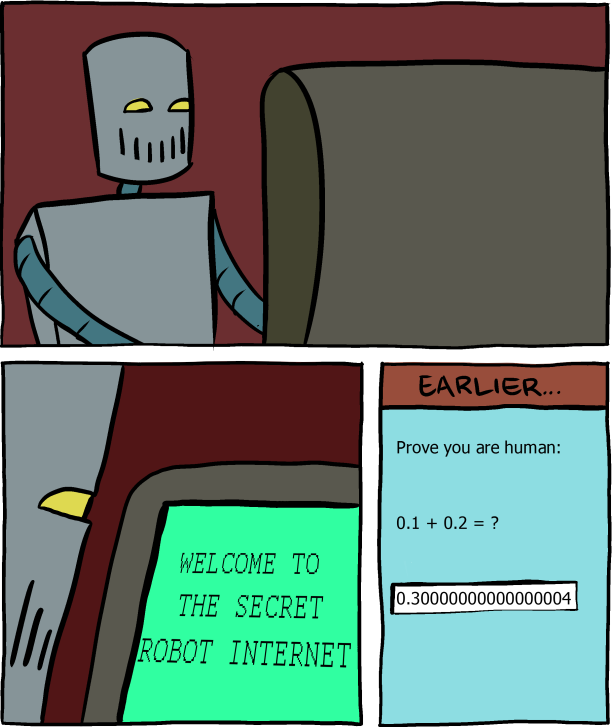 Instructor: 
Ruth Anderson

Teaching Assistants:
Gavin CaiJack EgglestonJohn Feltrup Britt HendersonRichard JiangJack SkalitzkySophie TianConnie WangSam WolfsonCasey Xing Chin Yeoh
http://www.smbc-comics.com/?id=2999
Administrivia
Lab 1b due Monday (4/22)
Submit bits.c and lab1Breflect.txt

Homework 2 due Wednesday (4/24)
On Integers, Floating Point, and x86-64

Lab 2 (x86-64) coming soon, due Wednesday (5/01)
2
Non-Compiling Code
You get a zero on the assignment
No excuses – you have access to our grading environment
3
Writing Assembly Code?  In 2019???
Chances are, you’ll never write a program in assembly, but understanding assembly is the key to the machine-level execution model:
Behavior of programs in the presence of bugs
When high-level language model breaks down
Tuning program performance
Understand optimizations done/not done by the compiler
Understanding sources of program inefficiency
Implementing systems software
What are the “states” of processes that the OS must manage
Using special units (timers, I/O co-processors, etc.) inside processor!
Fighting malicious software
Distributed software is in binary form
4
[Speaker Notes: Compilers are much better and more patient than you are

I hope that you are never writing a program in assembly
Not even to eke the very last bit of performance out
Because compilers are much better at it
Understanding assembly will help you
Like how C will help you better appreciate the magic that Java does for you
Similarly, understanding assembly will help you understand what the machine is doing for you
Sometimes you actually do have to poke around with GDB in the assembly (this is what gets shipped to you!)]
Assembly Programmer’s View
CPU
Memory
Addresses
Registers
Code
Data
Stack
PC
Data
Condition
Codes
Instructions
Programmer-visible state
PC:  the Program Counter (%rip in x86-64)
Address of next instruction
Named registers
Together in “register file”
Heavily used program data
Condition codes
Store status information about most recent arithmetic operation
Used for conditional branching
Memory
Byte-addressable array
Code and user data
Includes the Stack (for supporting procedures)
5
[Speaker Notes: Preview for the coming lectures]
x86-64 Assembly “Data Types”
Integral data of 1, 2, 4, or 8 bytes
Data values
Addresses
Floating point data of 4, 8, 10 or 2x8 or 4x4 or 8x2
Different registers for those (e.g. %xmm1, %ymm2)
Come from extensions to x86 (SSE, AVX, …)
No aggregate types such as arrays or structures
Just contiguously allocated bytes in memory
Two common syntaxes
“AT&T”: used by our course, slides, textbook, gnu tools, …
“Intel”: used by Intel documentation, Intel tools, …
Must know which you’re reading
Not covered
In 351
6
[Speaker Notes: Assembly program doesn’t actually have notion of “data types,” but since encoding is so different between integral and floating point data, there are actually different instructions built into assembly because the hardware needs to deal with these numbers differently when performing arithmetic.]
What is a Register?
A location in the CPU that stores a small amount of data, which can be accessed very quickly (once every clock cycle)

Registers have names, not addresses
In assembly, they start with % (e.g. %rsi)

Registers are at the heart of assembly programming
They are a precious commodity in all architectures, but especially x86
7
x86-64 Integer Registers – 64 bits wide
%rax
%r8
%eax
%r8d
%rbx
%r9
%ebx
%r9d
%rcx
%r10
%ecx
%r10d
%rdx
%r11
%edx
%r11d
%rsi
%r12
%esi
%r12d
%rdi
%r13
%edi
%r13d
%rsp
%r14
%esp
%r14d
%rbp
%r15
%ebp
%r15d
Can reference low-order 4 bytes (also low-order 2 & 1 bytes)
8
[Speaker Notes: Names are largely arbitrary, reasons behind them are not super relevant to us
But there are conventions about how they are used
One is particularly important to not misuse: %rsp
Stack pointer; we’ll get to this when we talk about procedures
Why is %rbp now general-purpose in x86-64? http://www.codemachine.com/article_x64deepdive.html
r8-r15: still names not indexes
Each is 8-bytes wide
What if we only want 4 bytes?
We can use these alternate names to use just half of the bytes]
Some History: IA32 Registers – 32 bits wide
%eax
%ax
%ah
%al
accumulate
counter
%ecx
%cx
%ch
%cl
data
%edx
%dx
%dh
%dl
general purpose
base
%ebx
%bx
%bh
%bl
source index
%esi
%si
destination index
%edi
%di
stack pointer
%sp
%esp
base pointer
%ebp
%bp
16-bit virtual registers
(backwards compatibility)
Name Origin
(mostly obsolete)
9
[Speaker Notes: Only 6 registers that we can do whatever we want with
Remember how I said we’ve been upgrading x86 since 1978, when it was 16-bit?
Originally just %ax, …
Could even reference single bytes (high, low)
There used to be more conventions about how they were used
Just to make it easier when people were writing assembly by hand
Now irrelevant]
Memory 		vs.	Registers
Addresses 		vs.	Names
0x7FFFD024C3DC		%rdi
Big				vs.	Small
~ 8 GiB				(16 x 8 B) = 128 B
Slow			vs.	Fast
~50-100 ns			sub-nanosecond timescale
Dynamic			vs.	Static
Can “grow” as needed		fixed number in hardware  while program runs
10
Three Basic Kinds of Instructions
Transfer data between memory and register
Load data from memory into register
%reg = Mem[address] 
Store register data into memory
Mem[address] = %reg
Perform arithmetic operation on register or memory data
c = a + b;    z = x << y;    i = h & g;
Control flow:  what instruction to execute next
Unconditional jumps to/from procedures
Conditional branches
Remember:  Memory is indexed just like an array of bytes!
11
Operand types
%rax
%rcx
Immediate:  Constant integer data
Examples:  $0x400,  $-533
Like C literal, but prefixed with ‘$’
Encoded with 1, 2, 4, or 8 bytes depending on the instruction
Register:  1 of 16 integer registers
Examples:  %rax,  %r13
But %rsp reserved for special use
Others have special uses for particular instructions
Memory:  Consecutive bytes of memory at a computed address
Simplest example:  (%rax)
Various other “address modes”
%rdx
%rbx
%rsi
%rdi
%rsp
%rbp
%rN
12
x86-64 Introduction
Data transfer instruction (mov)
Arithmetic operations
Memory addressing modes
swap example
Address computation instruction (lea)
13
Moving Data
General form:  mov_ source, destination
Missing letter (_) specifies size of operands
Note that due to backwards-compatible support for 8086 programs (16-bit machines!), “word” means 16 bits = 2 bytes in x86 instruction names
Lots of these in typical code

movb src, dst
Move 1-byte “byte”
movw src, dst
Move 2-byte “word”
movl src, dst
Move 4-byte “long word”
movq src, dst
Move 8-byte “quad word”
14
movq Operand Combinations
var_a = 0x4;
*p_a = -147;
var_d = var_a;
*p_d = var_a;
var_d = *p_a;
Cannot do memory-memory transfer with a single instruction
How would you do it?
15
Some Arithmetic Operations
Binary (two-operand) Instructions:
 

Beware argumentorder!
No distinctionbetween signedand unsigned
Only arithmetic vs.logical shifts
How do youimplement “r3 = r1 + r2”?
Maximum of one memory operand
operand size specifier
16
[Speaker Notes: r3 = r1 + r2
mov r1, r3
add r2, r3]
Some Arithmetic Operations
Unary (one-operand) Instructions:






See CSPP Section 3.5.5 for more instructions:  mulq,  cqto,  idivq,  divq
17
[Speaker Notes: Why have a different inc operator?
Smaller bit representation!
Maybe faster implementation]
Arithmetic Example
long simple_arith(long x, long y)
{
  long t1 = x + y;
  long t2 = t1 * 3;
  return t2;
}
y += x;
y *= 3;
long r = y; 
return r;
simple_arith:
  addq    %rdi, %rsi
  imulq     $3, %rsi
  movq    %rsi, %rax 
  ret
18
[Speaker Notes: Function calling convention (get to it later) says which registers to use for arguments and return value
Compiler knows
Arithmetic ops are like “+=“
And it doesn’t need intermediate values anyway
So it transforms it to...]
Example of Basic Addressing Modes
void swap(long *xp, long *yp) 
{
  long t0 = *xp;
  long t1 = *yp;
  *xp = t1;
  *yp = t0;
}
swap:
   movq  (%rdi), %rax
   movq  (%rsi), %rdx
   movq  %rdx, (%rdi)
   movq  %rax, (%rsi)
   ret
19
Understanding  swap()
Registers
Memory
void swap(long *xp, long *yp) 
{
  long t0 = *xp;
  long t1 = *yp;
  *xp = t1;
  *yp = t0;
}
%rdi
%rsi
%rax
%rdx
swap:
   movq  (%rdi), %rax
   movq  (%rsi), %rdx
   movq  %rdx, (%rdi)
   movq  %rax, (%rsi)
   ret
Register        Variable
	%rdi	⇔  xp
	%rsi	⇔  yp
	%rax	⇔  t0
	%rdx	⇔  t1
20
Understanding  swap()
Word
Address
Registers
Memory
123
123
0x120
%rdi
0x120
0x118
%rsi
0x100
0x110
%rax
0x108
456
%rdx
0x100
swap:
   movq  (%rdi), %rax  #  t0 = *xp
   movq  (%rsi), %rdx  #  t1 = *yp
   movq  %rdx, (%rdi)  # *xp =  t1
   movq  %rax, (%rsi)  # *yp =  t0
   ret
21
[Speaker Notes: But actually, pointers are just addresses!
Showing here 8-byte words of memory, addresses jump by 8]
Understanding  swap()
Word
Address
Registers
Memory
123
123
0x120
%rdi
0x120
0x118
%rsi
0x100
0x110
%rax
123
0x108
456
%rdx
0x100
swap:
   movq  (%rdi), %rax  #  t0 = *xp
   movq  (%rsi), %rdx  #  t1 = *yp
   movq  %rdx, (%rdi)  # *xp =  t1
   movq  %rax, (%rsi)  # *yp =  t0
   ret
22
Understanding  swap()
Word
Address
Registers
Memory
123
123
0x120
%rdi
0x120
0x118
%rsi
0x100
0x110
%rax
123
0x108
456
%rdx
456
0x100
swap:
   movq  (%rdi), %rax  #  t0 = *xp
   movq  (%rsi), %rdx  #  t1 = *yp
   movq  %rdx, (%rdi)  # *xp =  t1
   movq  %rax, (%rsi)  # *yp =  t0
   ret
23
Understanding  swap()
Word
Address
Registers
Memory
456
123
0x120
%rdi
0x120
0x118
%rsi
0x100
0x110
%rax
123
0x108
456
%rdx
456
0x100
swap:
   movq  (%rdi), %rax  #  t0 = *xp
   movq  (%rsi), %rdx  #  t1 = *yp
   movq  %rdx, (%rdi)  # *xp =  t1
   movq  %rax, (%rsi)  # *yp =  t0
   ret
24
Understanding  swap()
Word
Address
Registers
Memory
456
123
0x120
%rdi
0x120
0x118
%rsi
0x100
0x110
%rax
123
0x108
123
%rdx
456
0x100
swap:
   movq  (%rdi), %rax  #  t0 = *xp
   movq  (%rsi), %rdx  #  t1 = *yp
   movq  %rdx, (%rdi)  # *xp =  t1
   movq  %rax, (%rsi)  # *yp =  t0
   ret
25
Memory Addressing Modes:  Basic
Indirect:		(R)		Mem[Reg[R]]
Data in register R specifies the memory address
Like pointer dereference in C
Example:		movq (%rcx), %rax

Displacement:	D(R)		Mem[Reg[R]+D]
Data in register R specifies the start of some memory region
Constant displacement D specifies the offset from that address
Example:		movq 8(%rbp), %rdx
26
Complete Memory Addressing Modes
General:	
D(Rb,Ri,S)	Mem[Reg[Rb]+Reg[Ri]*S+D]
Rb:	Base register (any register)
Ri:	Index register (any register except %rsp)
S:	Scale factor (1, 2, 4, 8) – why these numbers?
D:	Constant displacement value (a.k.a. immediate)

Special cases  (see CSPP Figure 3.3 on p.181)
D(Rb,Ri)	Mem[Reg[Rb]+Reg[Ri]+D]	(S=1)
(Rb,Ri,S)	Mem[Reg[Rb]+Reg[Ri]*S]	(D=0)
(Rb,Ri)	Mem[Reg[Rb]+Reg[Ri]]	(S=1,D=0)
(,Ri,S)	Mem[Reg[Ri]*S]		(Rb=0,D=0)
27
[Speaker Notes: Syntax for memory operands can be more complex
Designed to do things that are common with pointers
D: displacement, add a constant
Rb: base pointer
Ri: index into array
S: scale the index (pointer arithmetic needs to scale by the size of the pointer target)
compiler keeps track of what the pointer points to and scales accordingly
int x[]    x[i]
ith element of an array of ints: Ri=i, S=4 (bytes)
See figure 3.3 in 3e textbook]
Address Computation Examples
%rdx
0xf000
%rcx
0x0100
28
Summary
There are 3 types of operands in x86-64
Immediate, Register, Memory
There are 3 types of instructions in x86-64
Data transfer, Arithmetic, Control Flow

Memory Addressing Modes:  The addresses used for accessing memory in mov (and other) instructions can be computed in several different ways
Base register, index register, scale factor, and displacement map well to pointer arithmetic operations
29